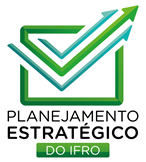 5ª Reunião de Avaliaçãoda Estratégia - R.A.E.
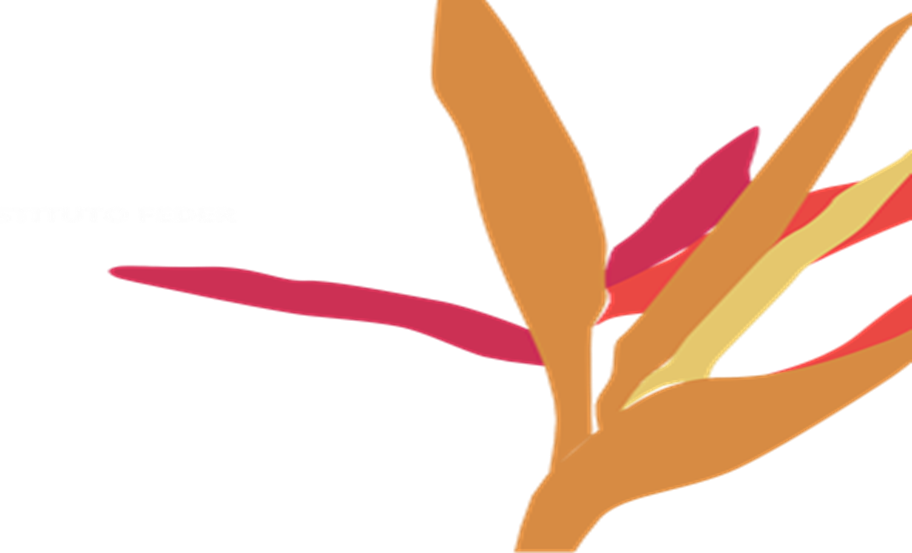 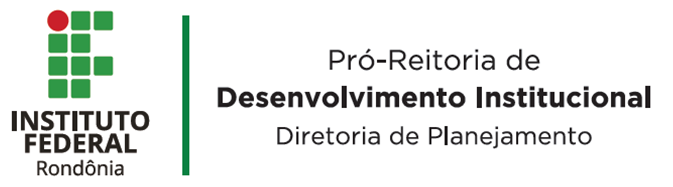 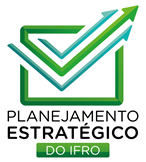 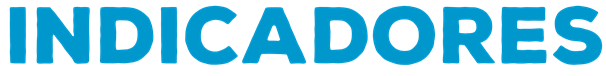 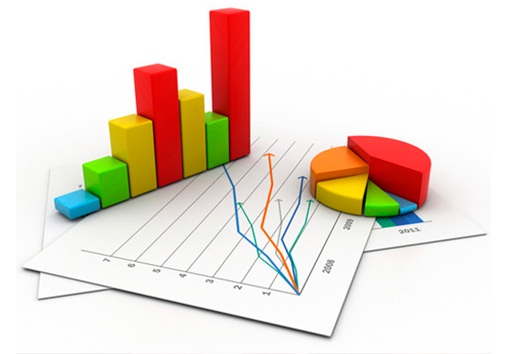 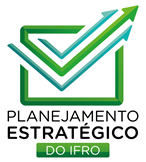 Mapa Estratégico – IFRO 2018-2022
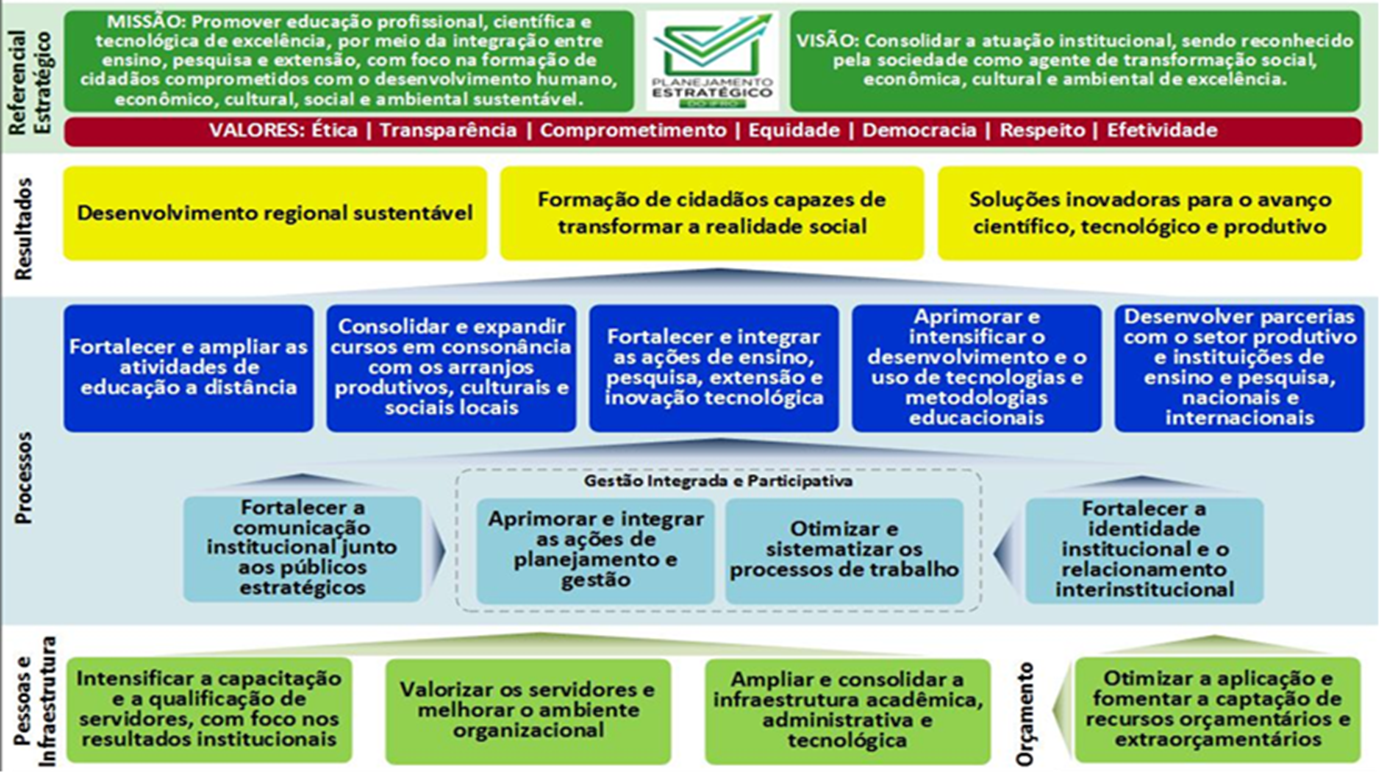 Objetivo 1: Desenvolvimento regional sustentável
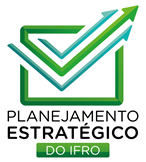 Não coletado
Objetivo 1: Desenvolvimento regional sustentável
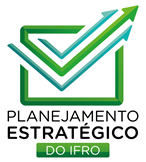 Não coletado
Objetivo 1: Desenvolvimento regional sustentável
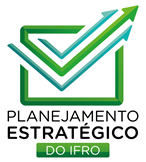 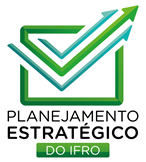 Mapa Estratégico – IFRO 2018-2022
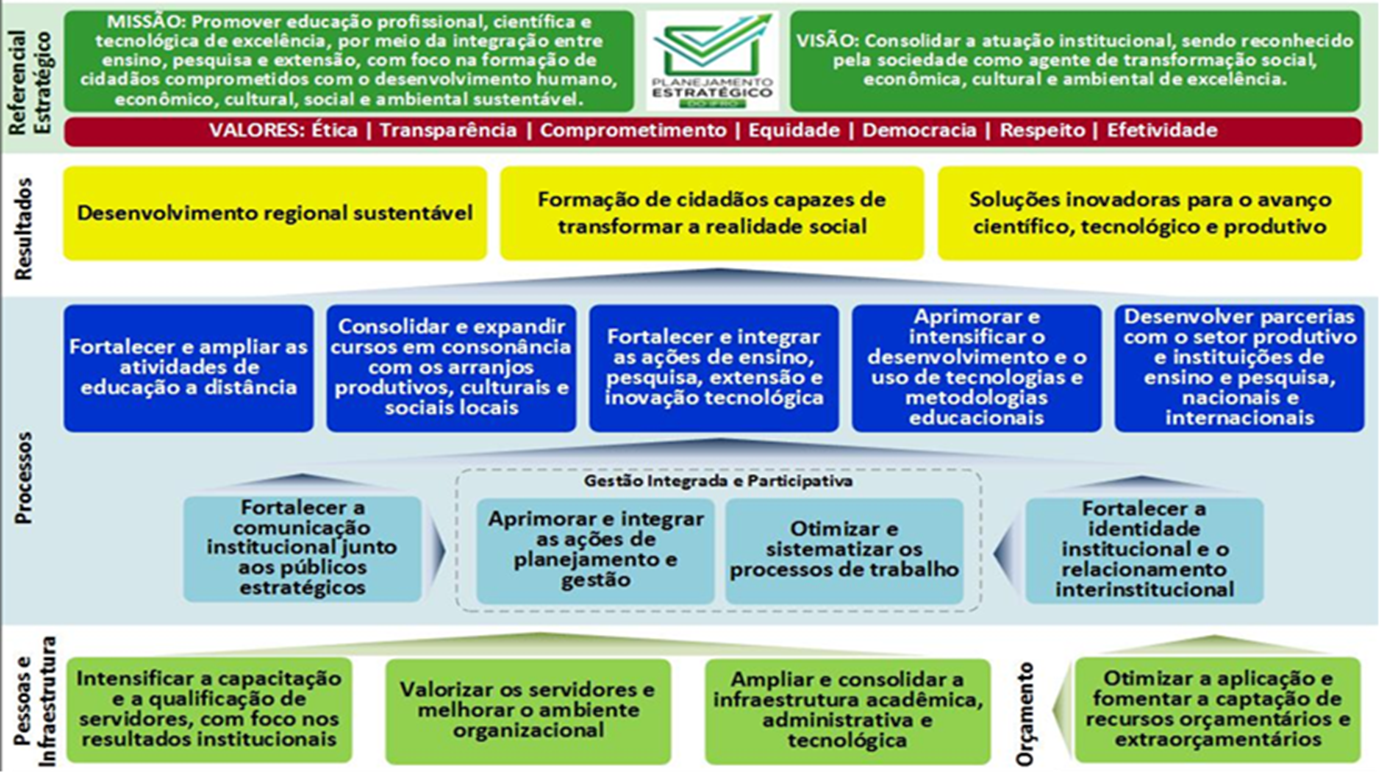 Objetivo 2: Formação de cidadãos capazes de transformar a realidade social
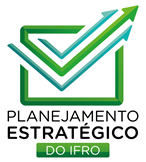 Objetivo 2: Formação de cidadãos capazes de transformar a realidade social
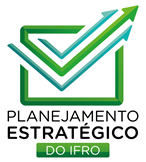 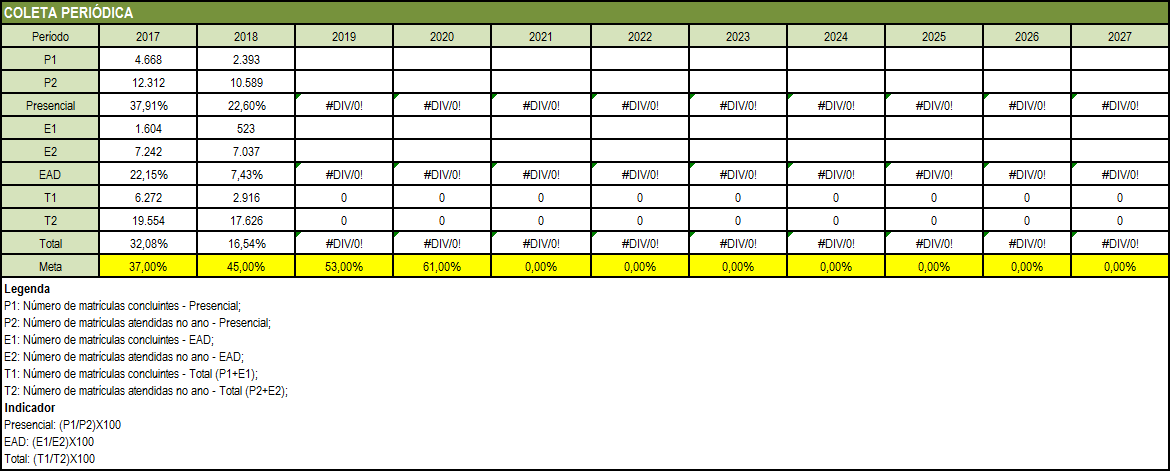 Objetivo 2: Formação de cidadãos capazes de transformar a realidade social
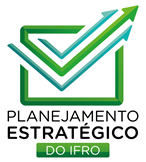 Objetivo 2: Formação de cidadãos capazes de transformar a realidade social
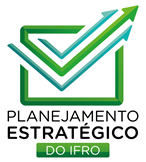 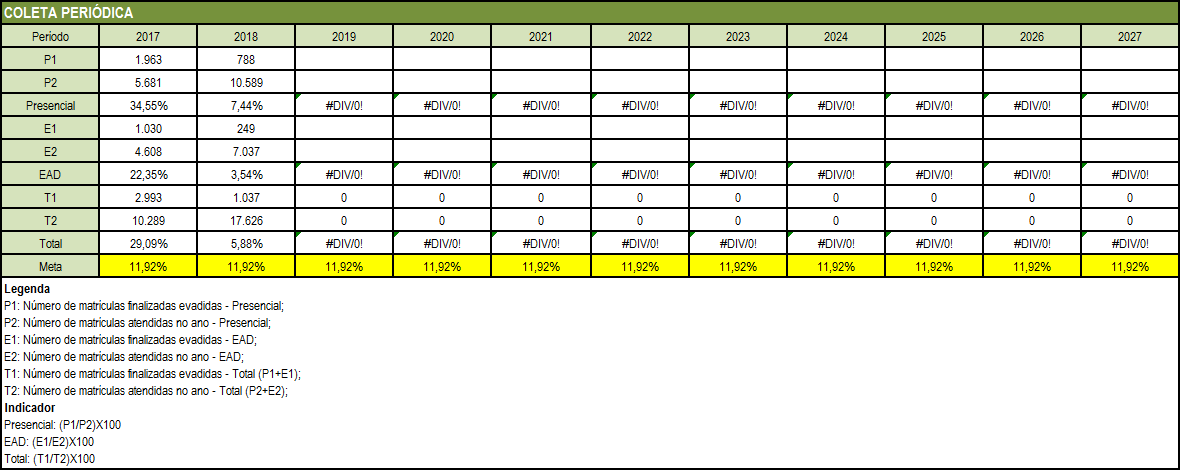 Objetivo 2: Formação de cidadãos capazes de transformar a realidade social
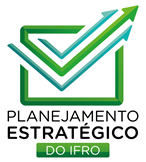 Objetivo 2: Formação de cidadãos capazes de transformar a realidade social
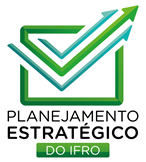 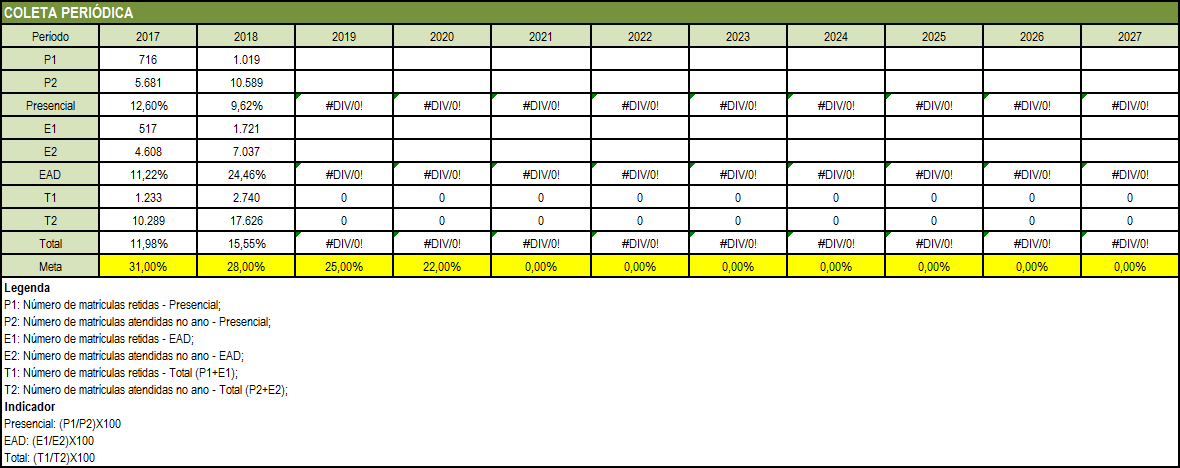 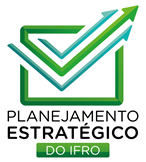 Mapa Estratégico – IFRO 2018-2022
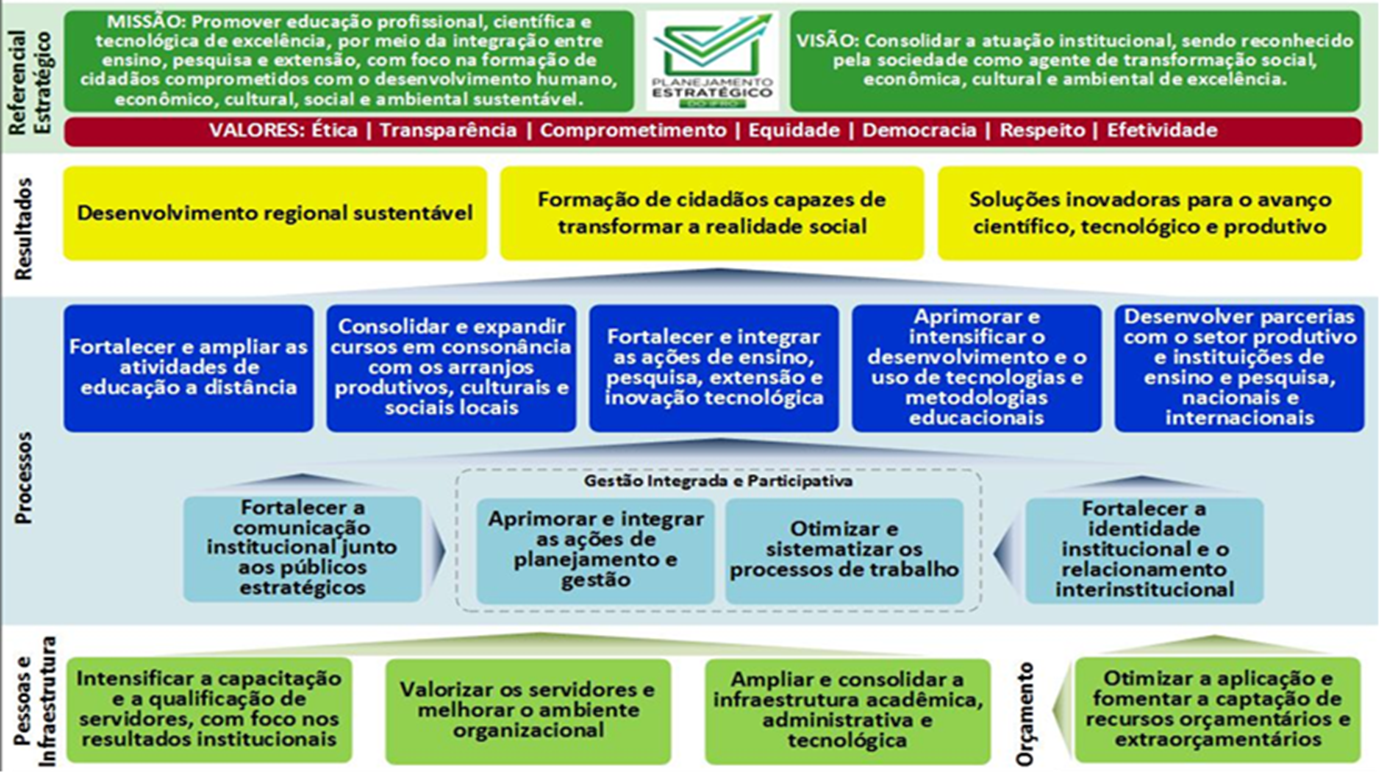 Objetivo 3: Soluções inovadoras para o avanço científico, tecnológico e produtivo
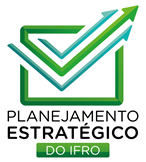 Objetivo 3: Soluções inovadoras para o avanço científico, tecnológico e produtivo
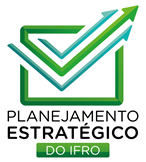 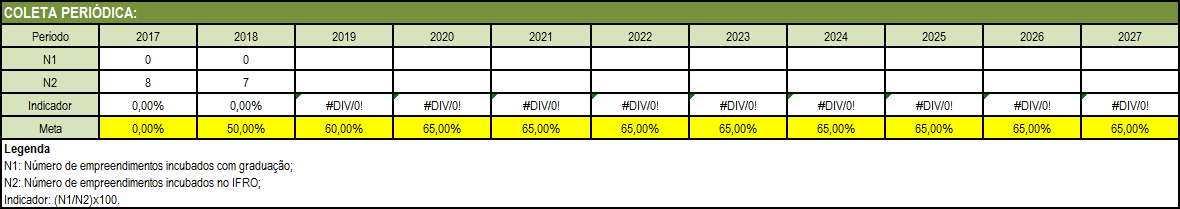 Objetivo 3: Soluções inovadoras para o avanço científico, tecnológico e produtivo
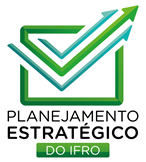 Não coletado
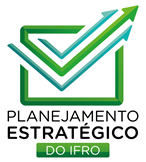 Mapa Estratégico – IFRO 2018-2022
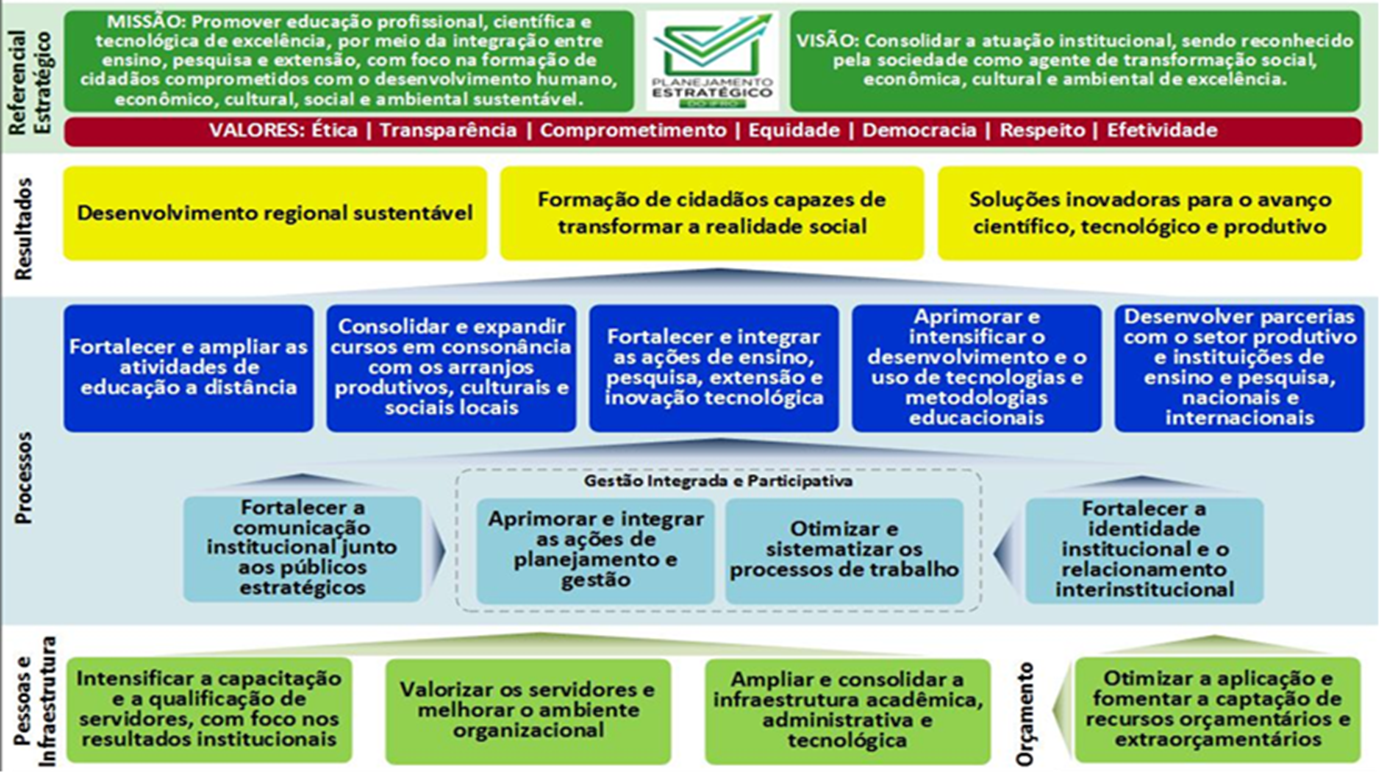 Objetivo 4: Fortalecer e ampliar as atividades de educação a distância
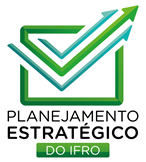 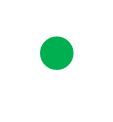 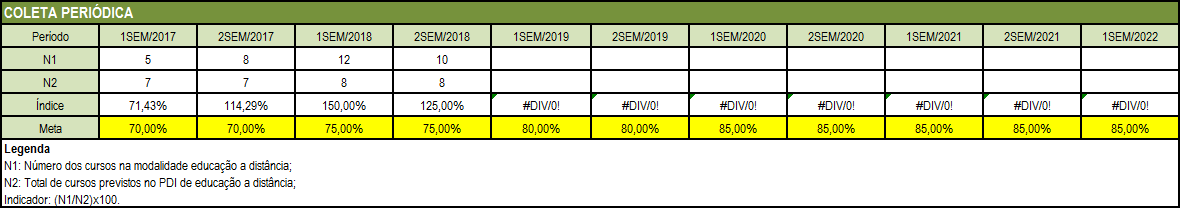 Objetivo 4: Fortalecer e ampliar as atividades de educação a distância
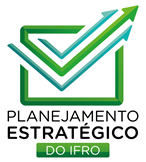 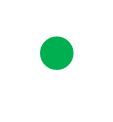 Objetivo 4: Fortalecer e ampliar as atividades de educação a distância
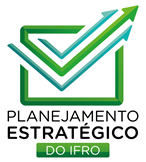 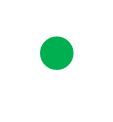 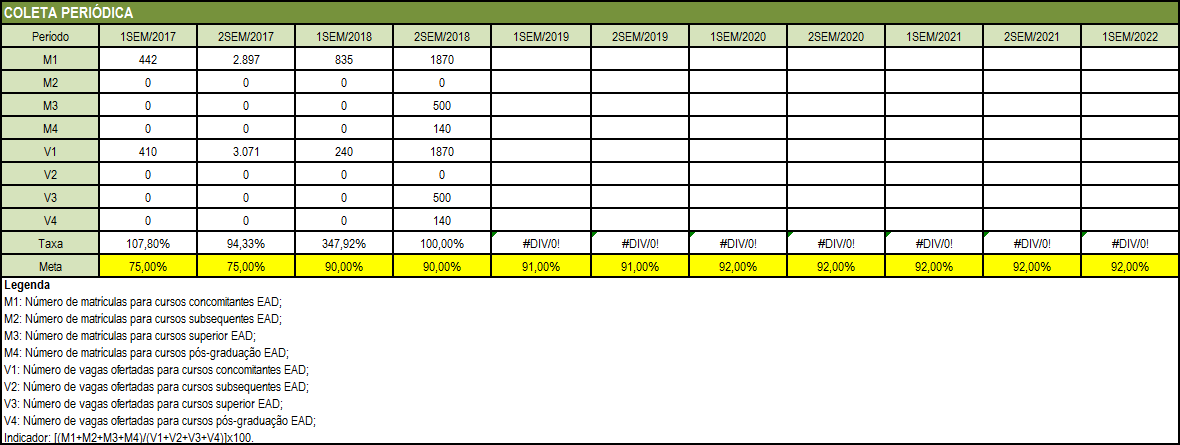 Objetivo 4: Fortalecer e ampliar as atividades de educação a distância
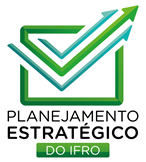 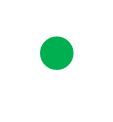 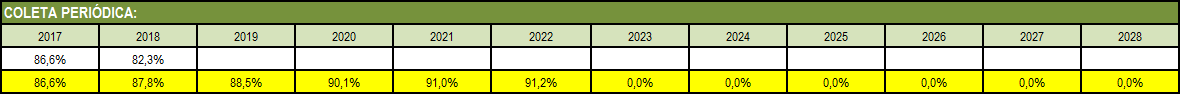 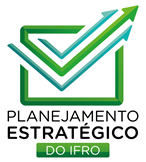 Mapa Estratégico – IFRO 2018-2022
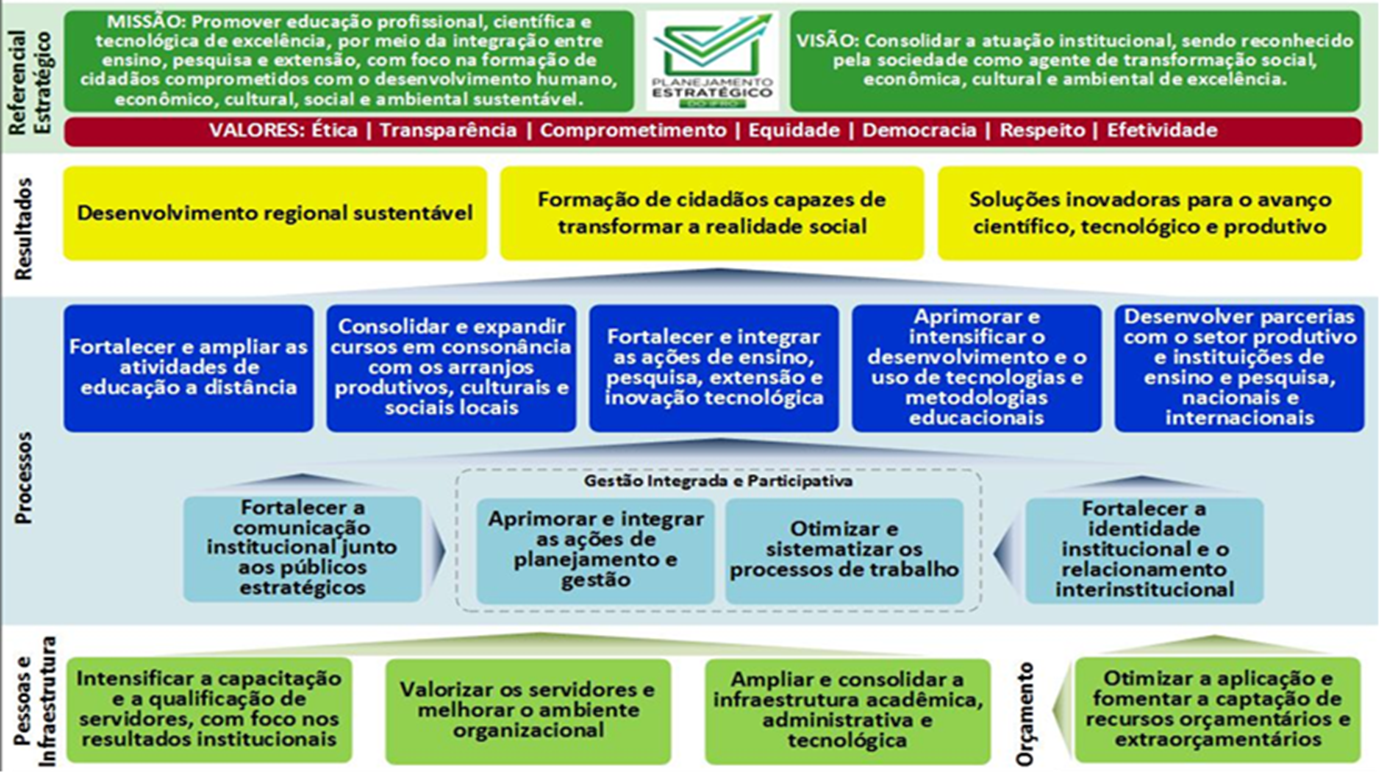 Objetivo 5: Desenvolver parcerias com o setor produtivo e instituições de ensino e pesquisa, nacionais e internacionais
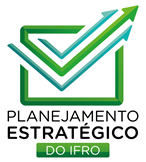 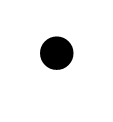 Não coletado
Objetivo 5: Desenvolver parcerias com o setor produtivo e instituições de ensino e pesquisa, nacionais e internacionais
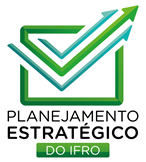 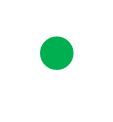 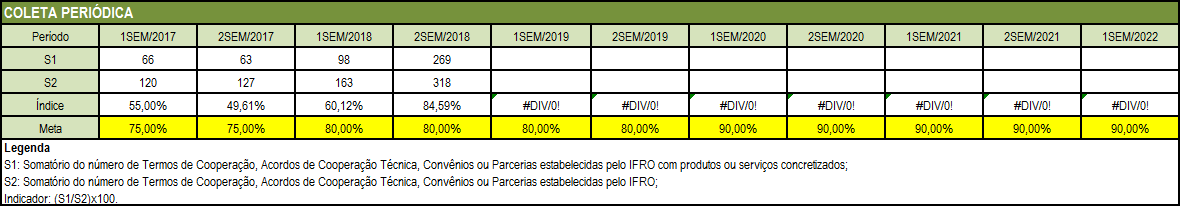 Objetivo 5: Desenvolver parcerias com o setor produtivo e instituições de ensino e pesquisa, nacionais e internacionais
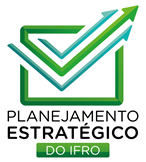 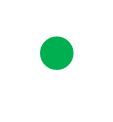 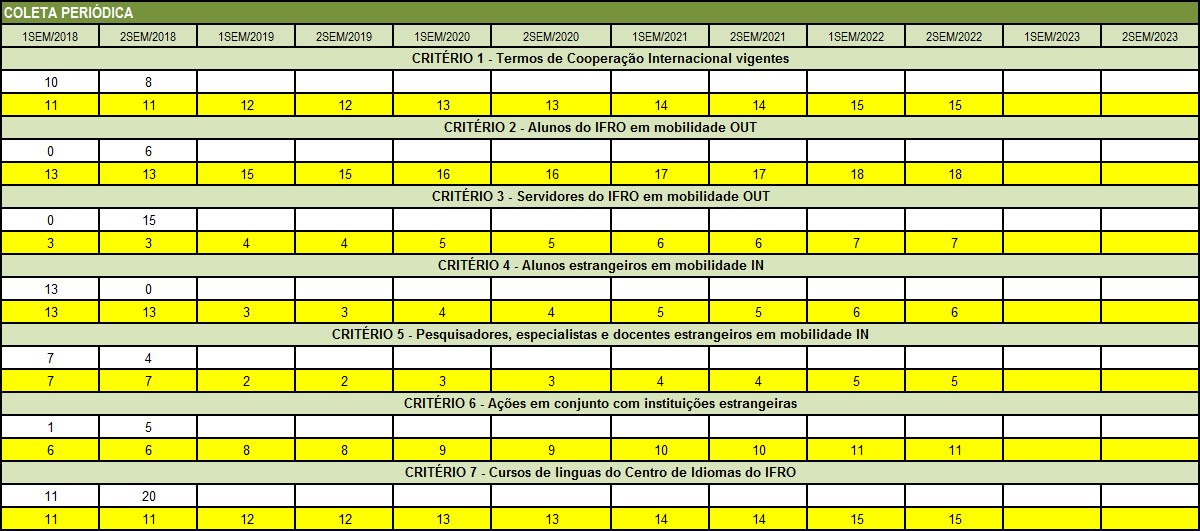 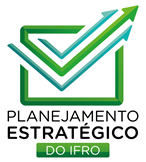 Mapa Estratégico – IFRO 2018-2022
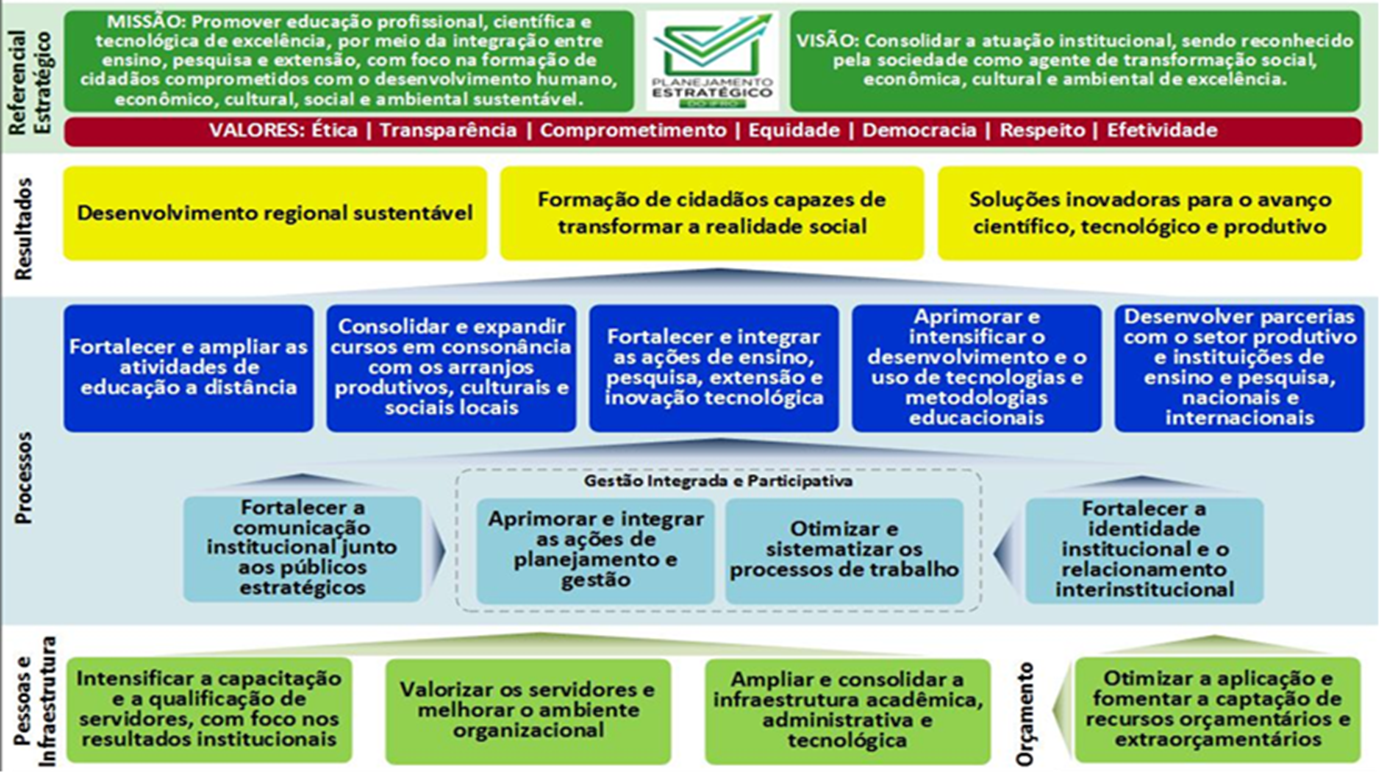 Objetivo 6: Aprimorar e intensificar o desenvolvimento e o uso de tecnologias e metodologias educacionais
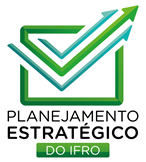 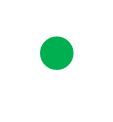 Objetivo 6: Aprimorar e intensificar o desenvolvimento e o uso de tecnologias e metodologias educacionais
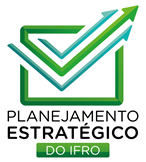 Não coletado
Objetivo 6: Aprimorar e intensificar o desenvolvimento e o uso de tecnologias e metodologias educacionais
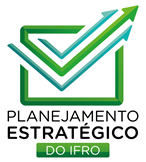 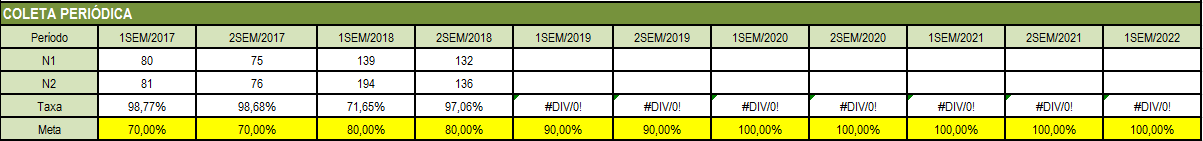 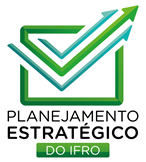 Mapa Estratégico – IFRO 2018-2022
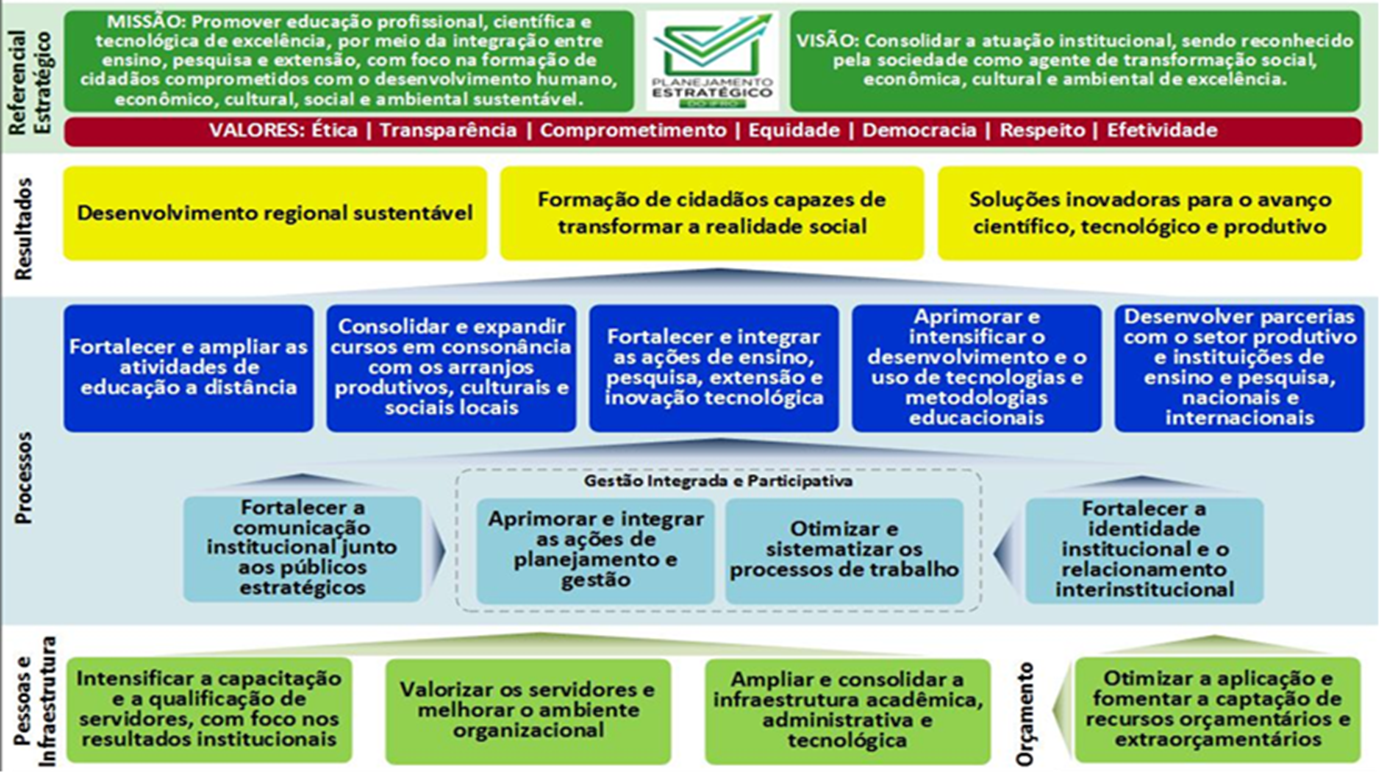 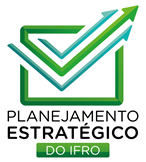 Objetivo 7: Fortalecer e integrar as ações de ensino, pesquisa, extensão e inovação tecnológica
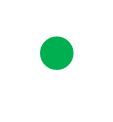 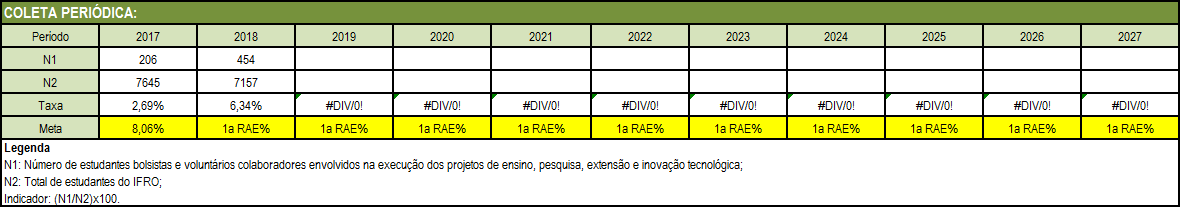 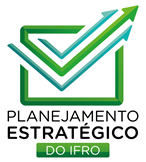 Objetivo 7: Fortalecer e integrar as ações de ensino, pesquisa, extensão e inovação tecnológica
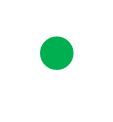 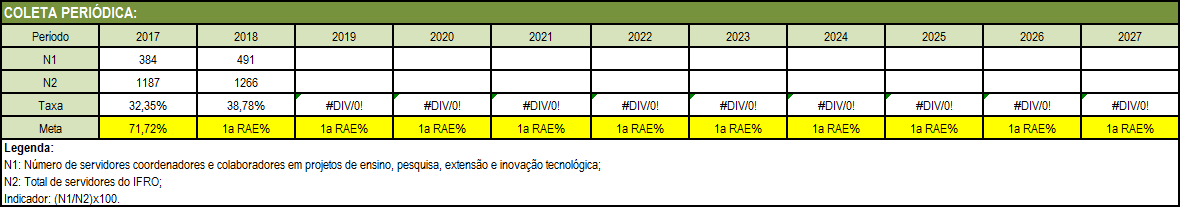 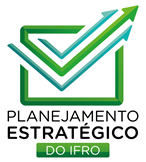 Objetivo 7: Fortalecer e integrar as ações de ensino, pesquisa, extensão e inovação tecnológica
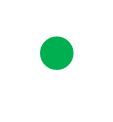 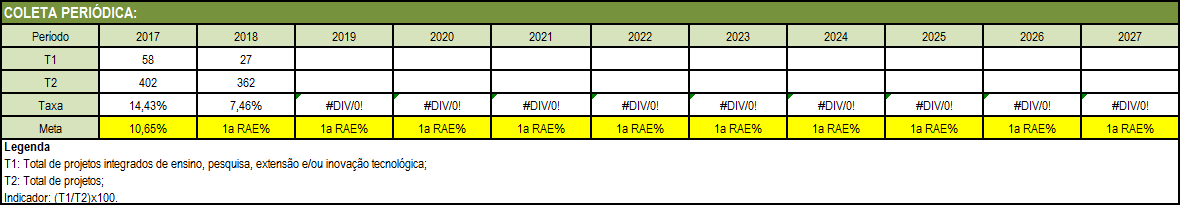 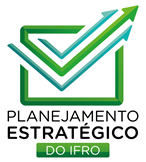 Mapa Estratégico – IFRO 2018-2022
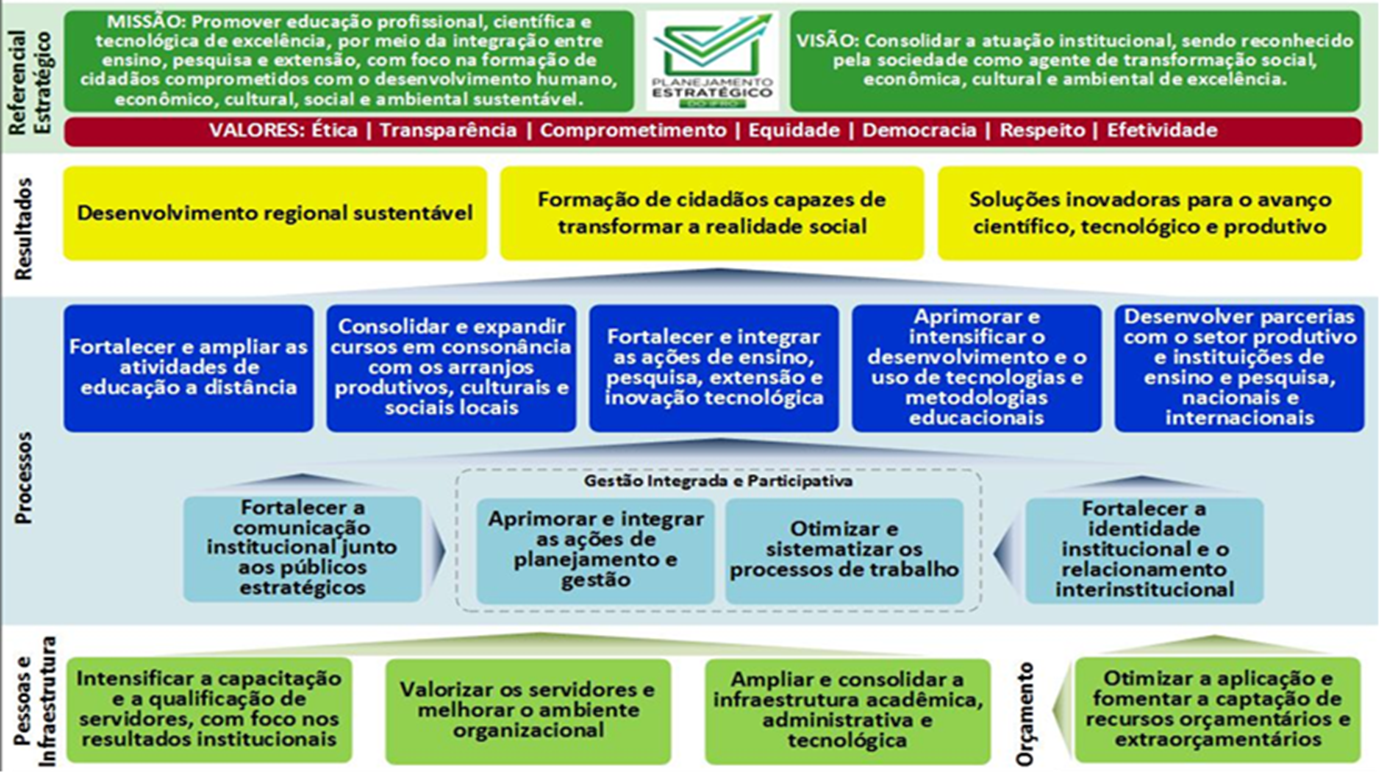 Objetivo 8: Consolidar e expandir cursos em consonância com os arranjos produtivos, culturais e sociais locais
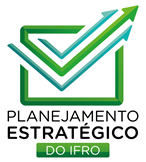 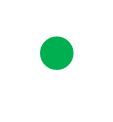 Objetivo 8: Consolidar e expandir cursos em consonância com os arranjos produtivos, culturais e sociais locais
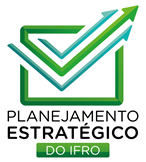 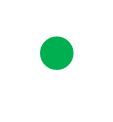 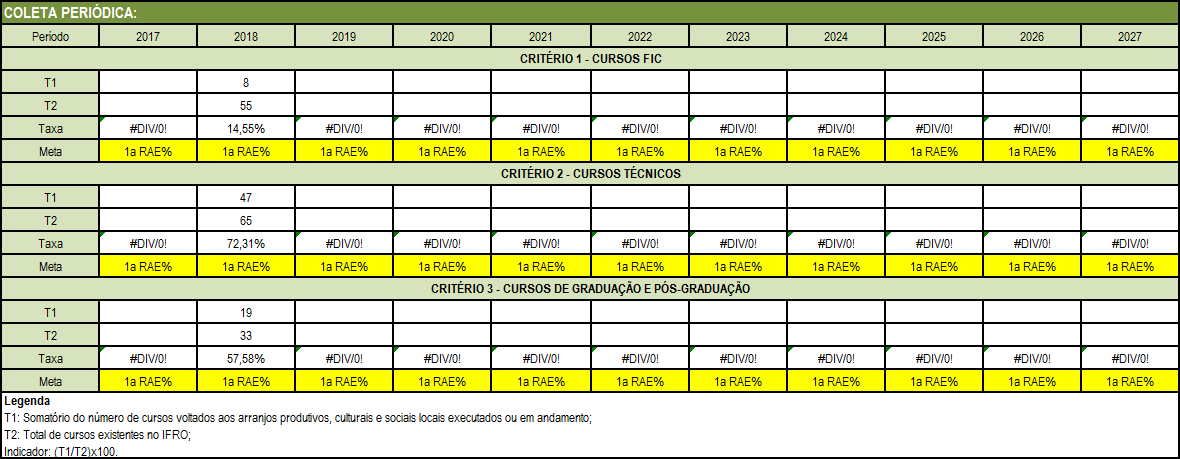 Objetivo 8: Consolidar e expandir cursos em consonância com os arranjos produtivos, culturais e sociais locais
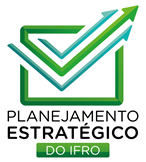 Não coletado
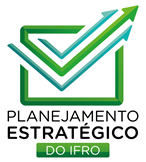 Mapa Estratégico – IFRO 2018-2022
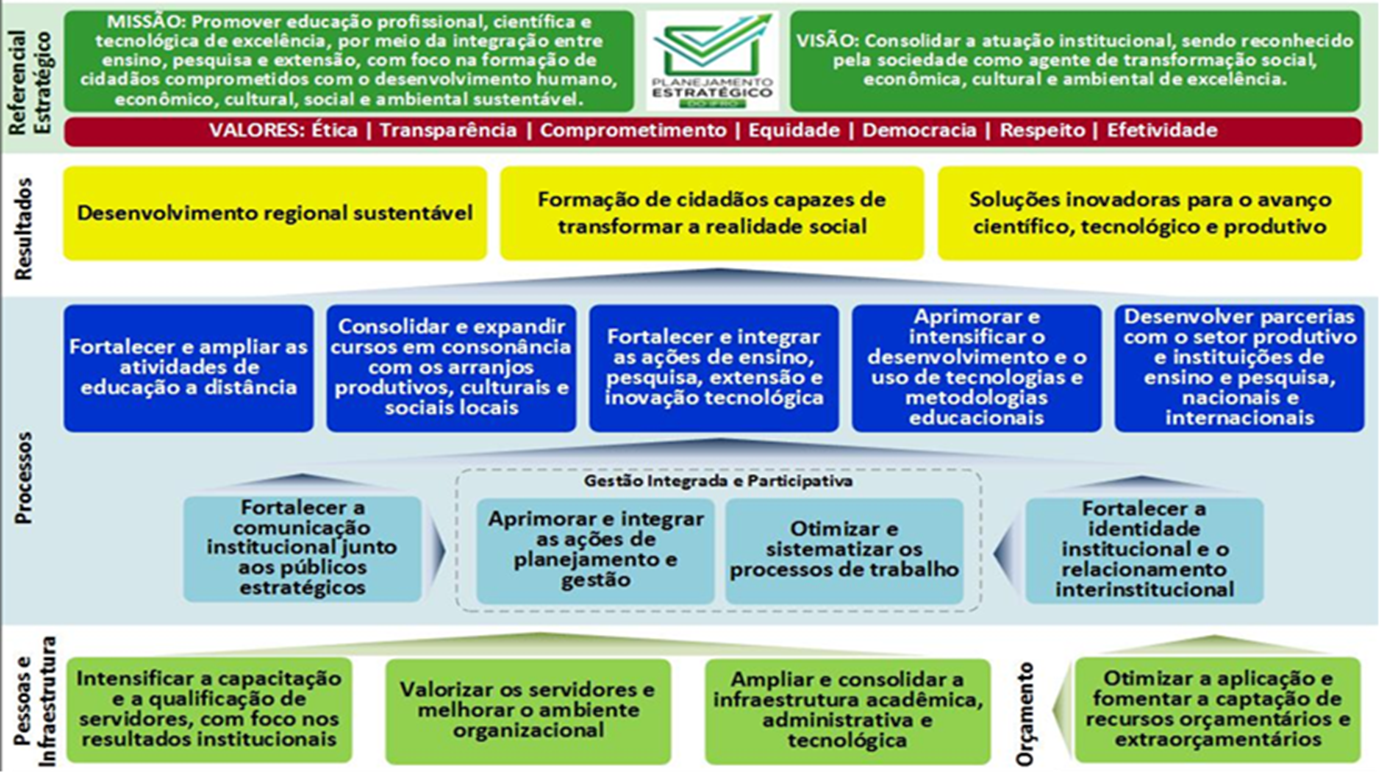 Objetivo 9: Aprimorar e integrar as ações de planejamento e gestão
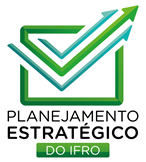 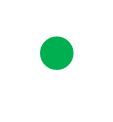 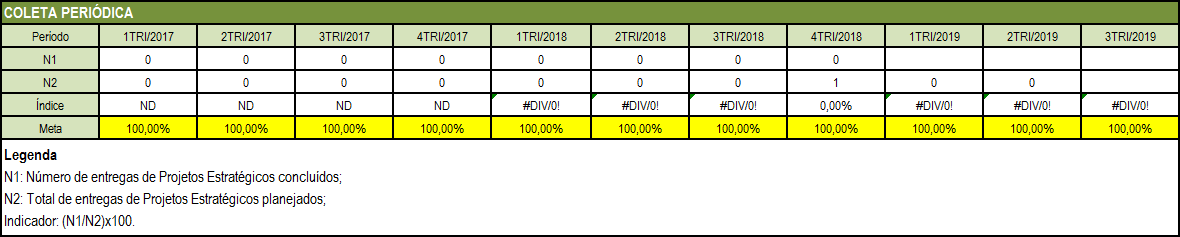 Objetivo 9: Aprimorar e integrar as ações de planejamento e gestão
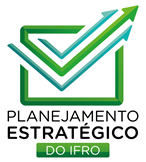 Não foi possível a coleta
Objetivo 9: Aprimorar e integrar as ações de planejamento e gestão
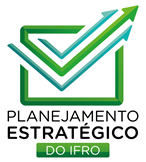 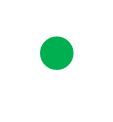 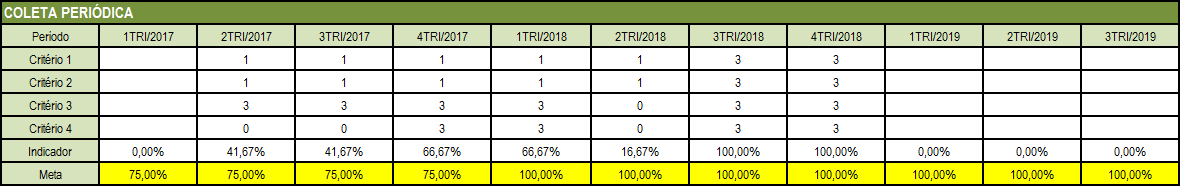 Objetivo 9: Aprimorar e integrar as ações de planejamento e gestão
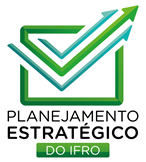 Não foi possível a coleta
Objetivo 9: Aprimorar e integrar as ações de planejamento e gestão
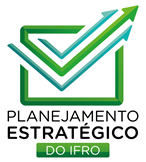 Não foi possível a coleta
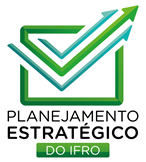 Mapa Estratégico – IFRO 2018-2022
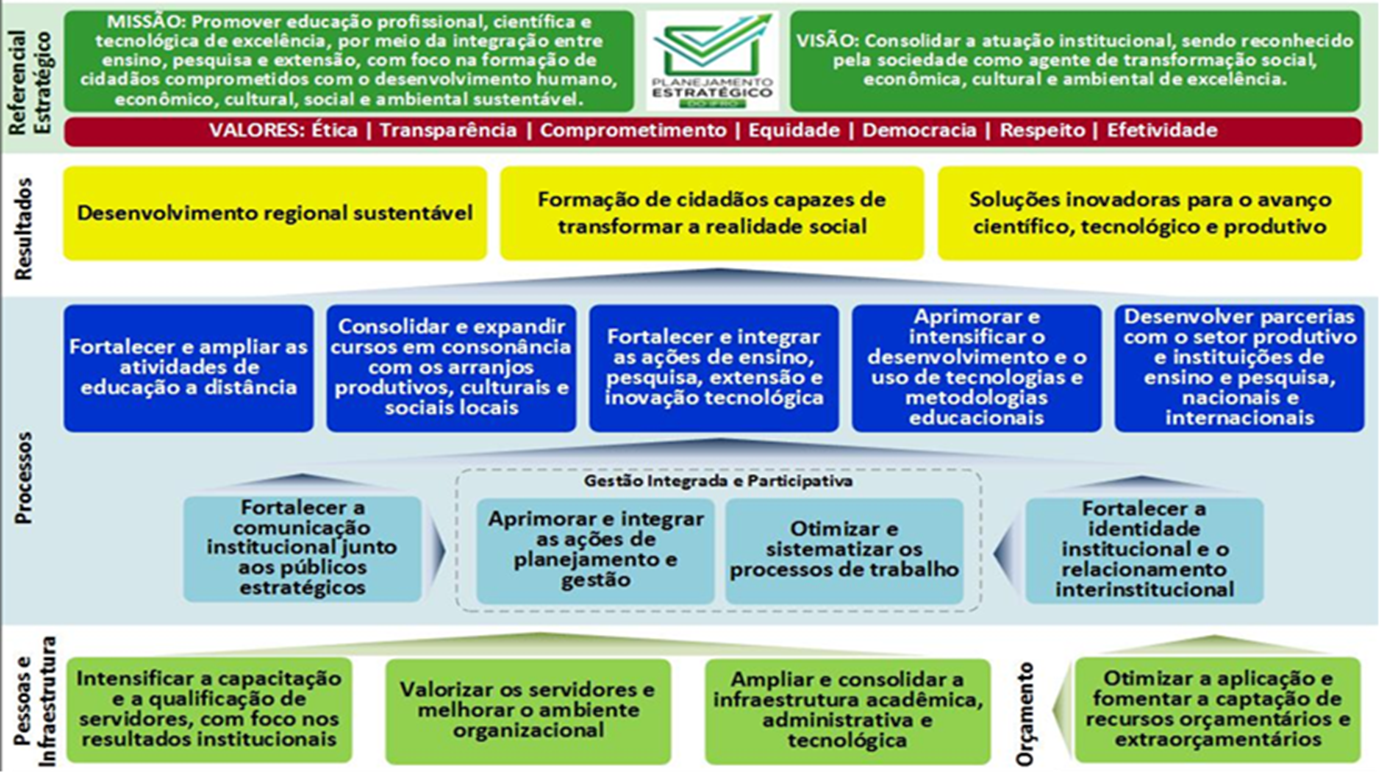 Objetivo 10: Otimizar e sistematizar os processos de trabalho
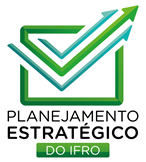 Não foi possível a coleta
Objetivo 10: Otimizar e sistematizar os processos de trabalho
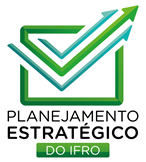 Não foi possível a coleta
Objetivo 10: Otimizar e sistematizar os processos de trabalho
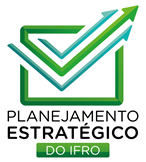 Não foi possível a coleta
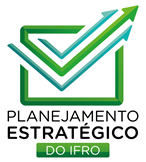 Mapa Estratégico – IFRO 2018-2022
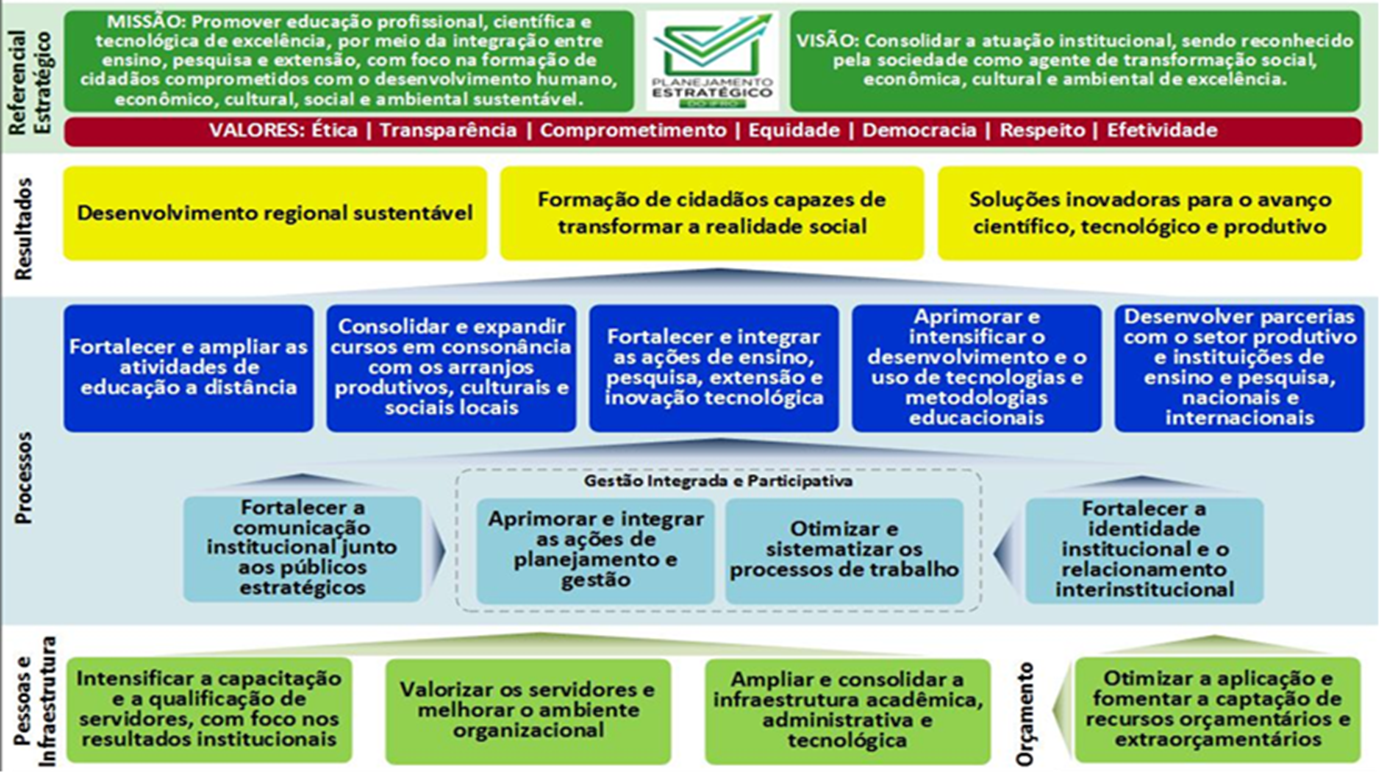 Objetivo11: Fortalecer a comunicação institucional junto aos públicos estratégicos
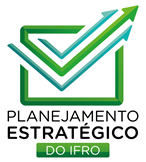 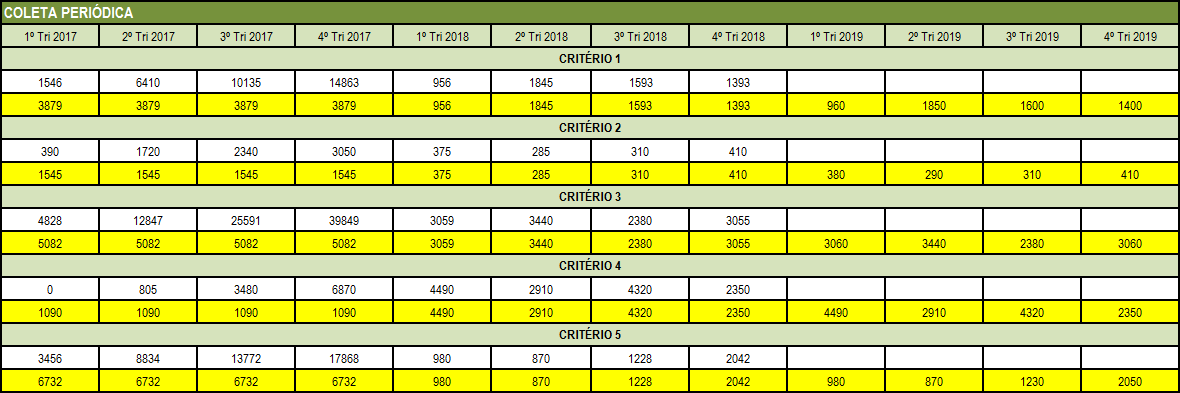 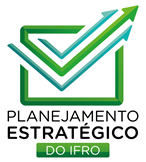 Mapa Estratégico – IFRO 2018-2022
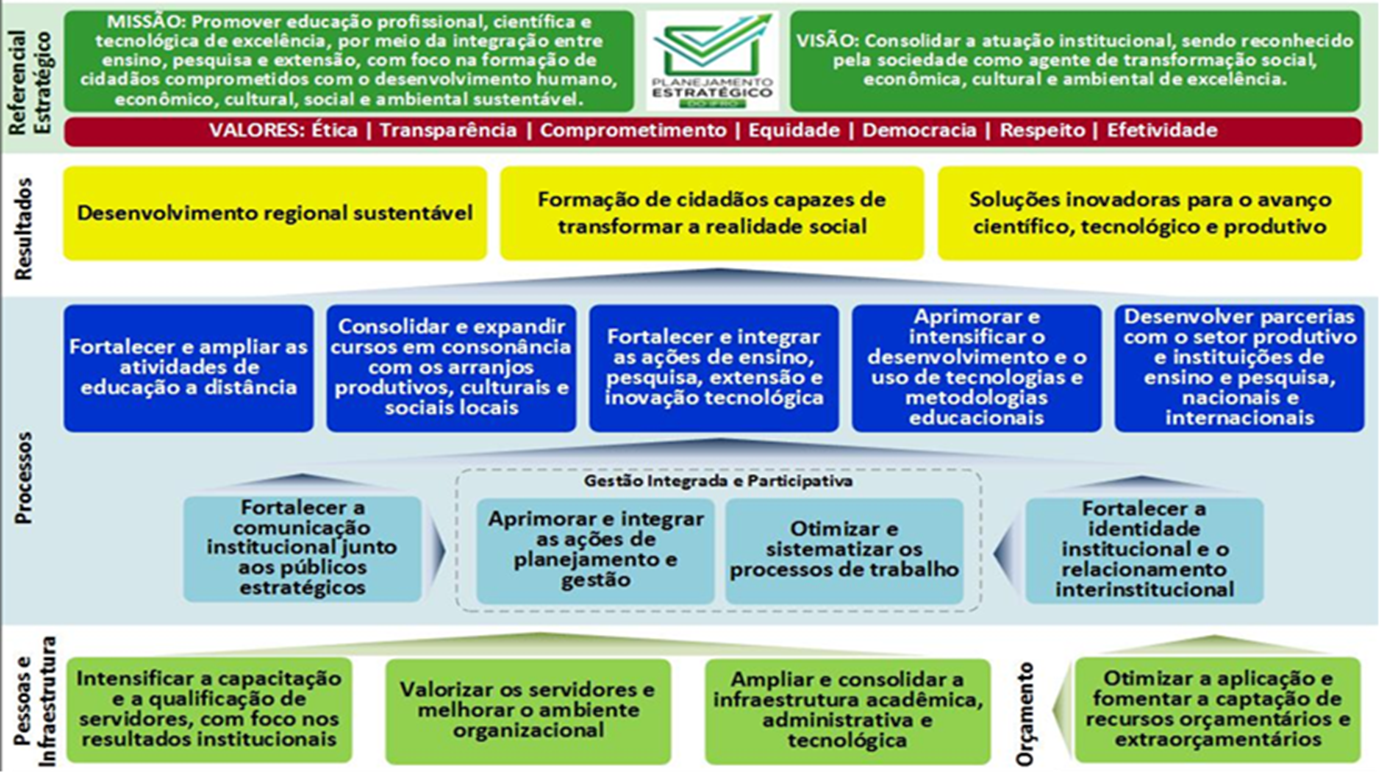 Objetivo 12: Fortalecer a identidade institucional e o relacionamento interinstitucional
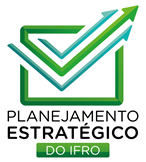 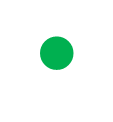 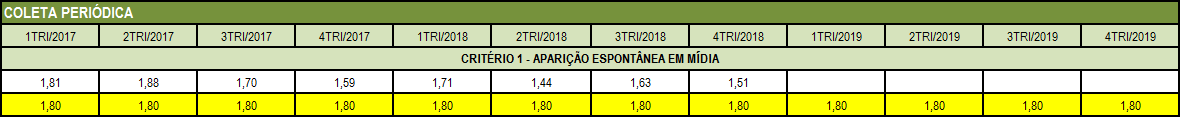 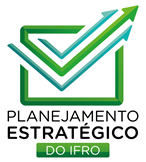 Mapa Estratégico – IFRO 2018-2022
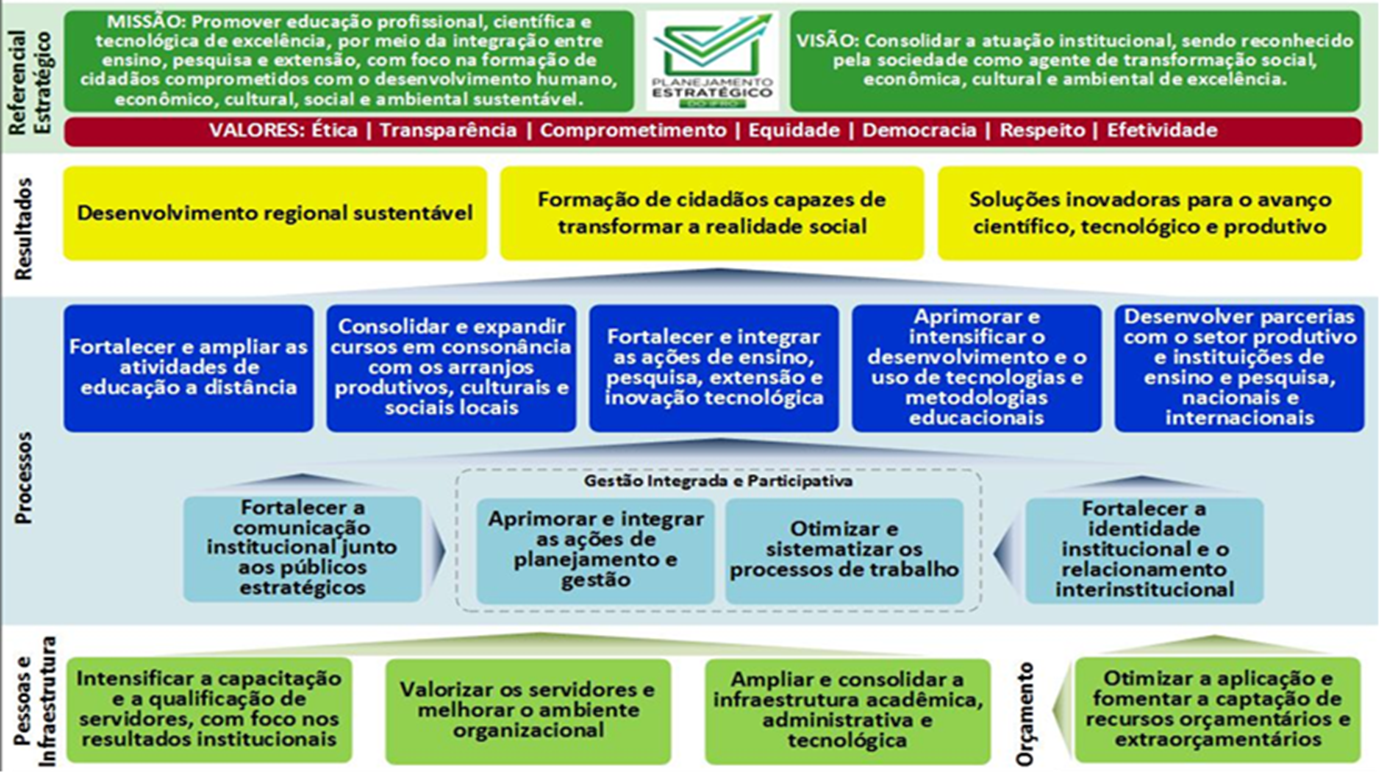 Objetivo 13: Intensificar a capacitação e a qualificação de servidores, com foco nos resultados institucionais
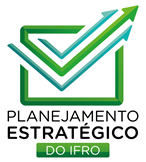 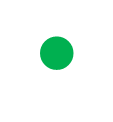 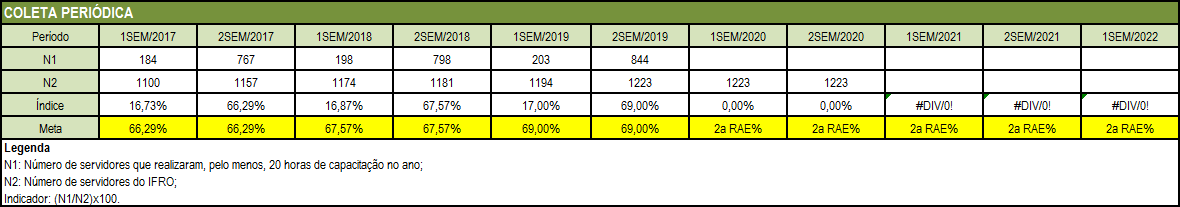 Objetivo 13: Intensificar a capacitação e a qualificação de servidores, com foco nos resultados institucionais
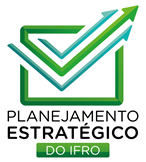 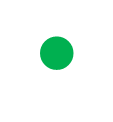 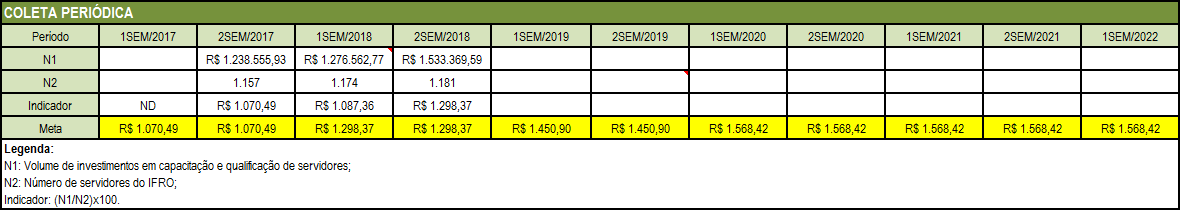 Objetivo 13: Intensificar a capacitação e a qualificação de servidores, com foco nos resultados institucionais
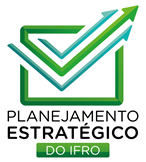 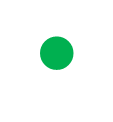 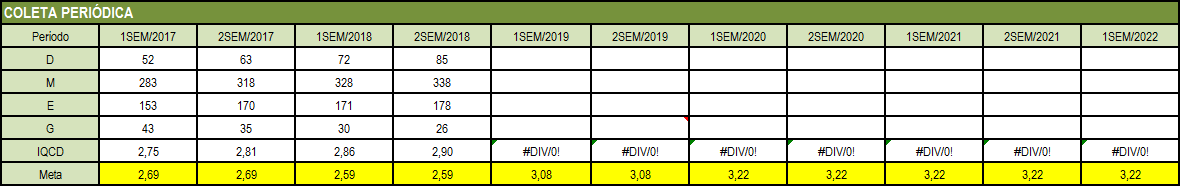 Objetivo 13: Intensificar a capacitação e a qualificação de servidores, com foco nos resultados institucionais
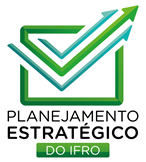 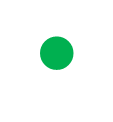 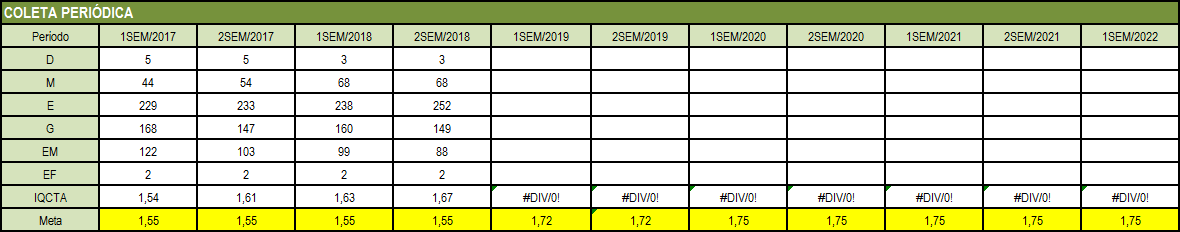 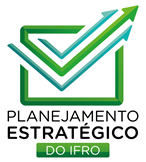 Mapa Estratégico – IFRO 2018-2022
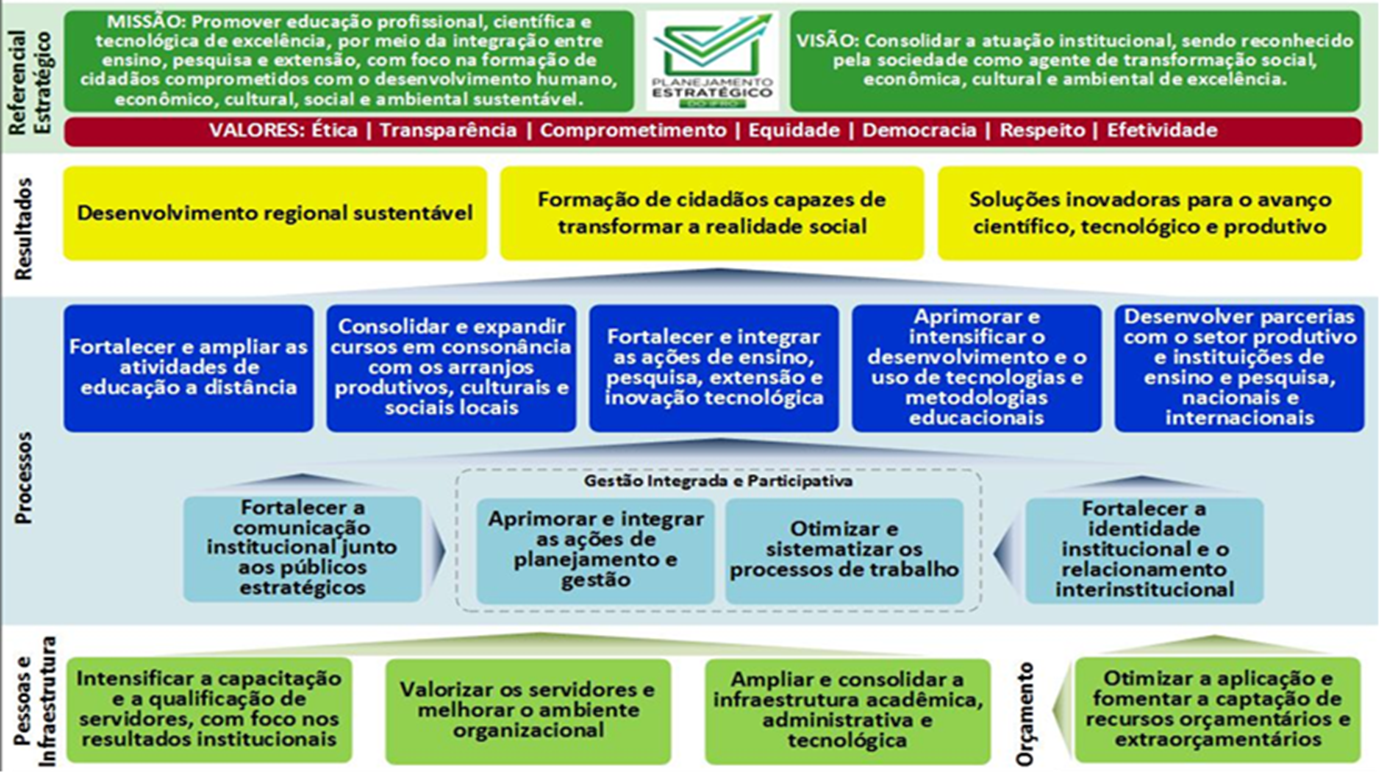 Objetivo 14: Valorizar os servidores e melhorar o ambiente organizacional
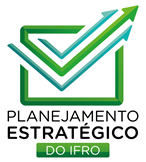 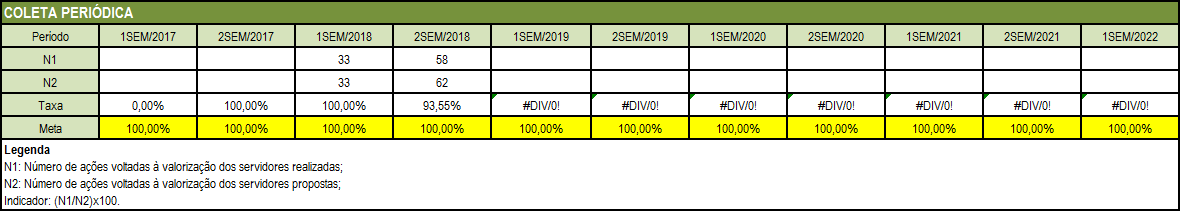 Objetivo 14: Valorizar os servidores e melhorar o ambiente organizacional
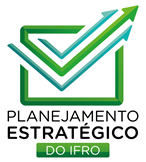 Não foi possível a coleta
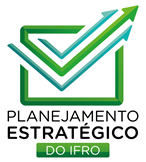 Mapa Estratégico – IFRO 2018-2022
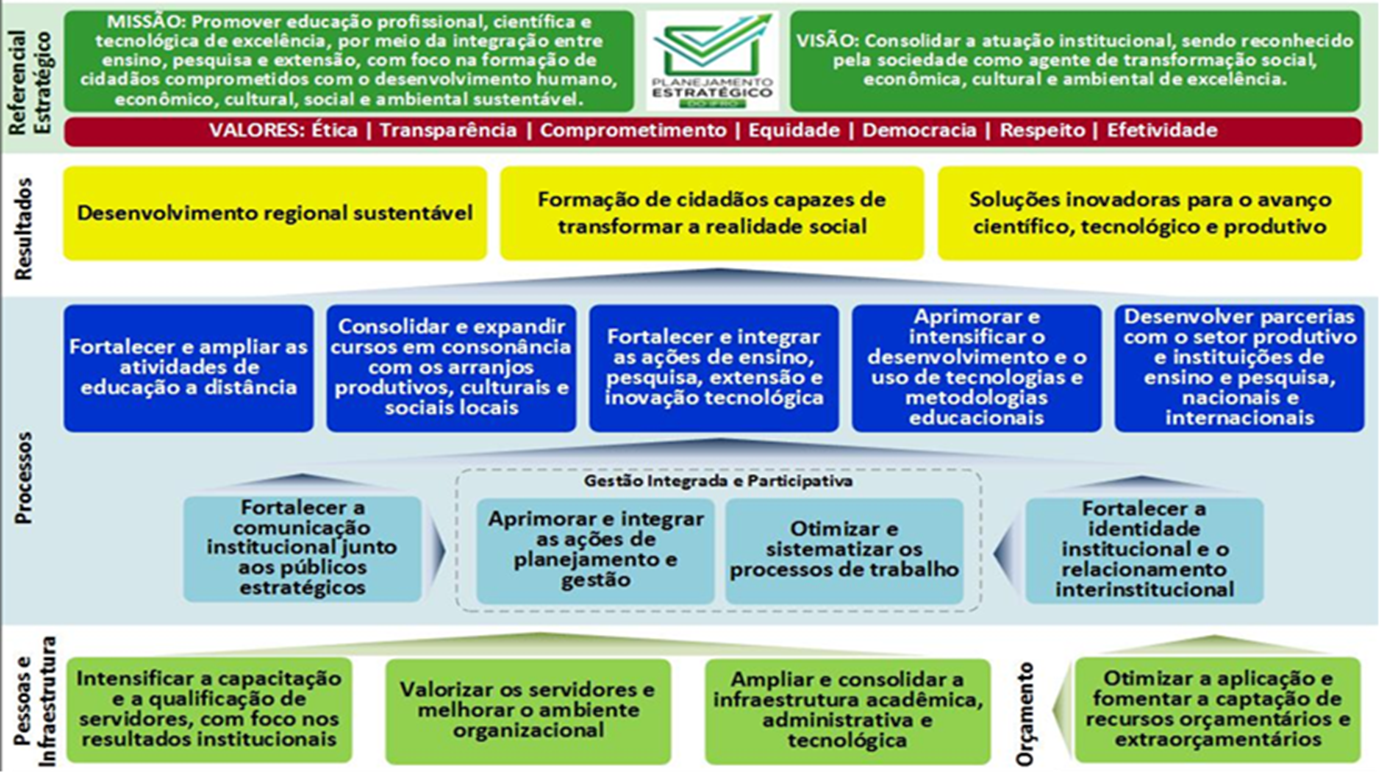 Objetivo 15: Ampliar e consolidar a infraestrutura acadêmica, administrativa e tecnológica
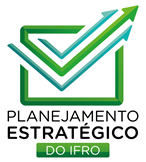 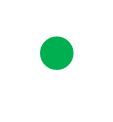 Média ponderada das notas atribuídas para os seguintes critérios:
- Critério 1: (30%) % prédios com ACESSIBILIDADE 
- Critério 2: (15%) % prédios com SUSTENTABILIDADE AMBIENTAL
- Critério 3: (20%) % prédios com DOCUMENTAÇÃO PARA FUNCIONAMENTO
- Critério 4: (10%) % prédios com ERGONOMIA
- Critério 5: (10%) % prédios com ESPAÇO FÍSICO adequado
- Critério 6: (15%) Média aritmética das notas dos conceitos do INEP - DIMENSÃO: INSTALAÇÕES FÍSICAS
Objetivo 15: Ampliar e consolidar a infraestrutura acadêmica, administrativa e tecnológica
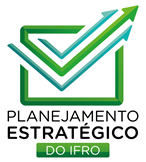 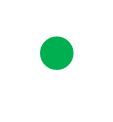 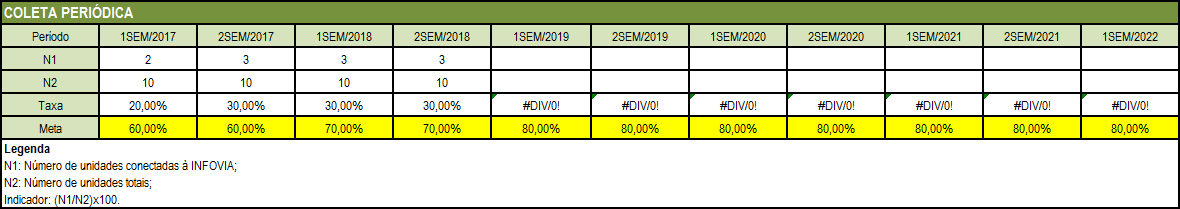 Objetivo 15: Ampliar e consolidar a infraestrutura acadêmica, administrativa e tecnológica
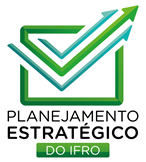 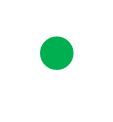 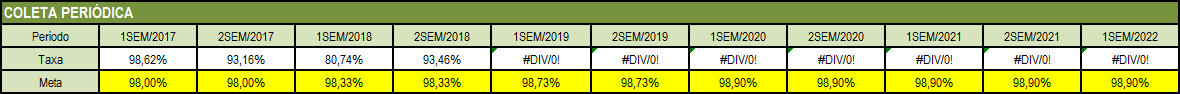 Objetivo 15: Ampliar e consolidar a infraestrutura acadêmica, administrativa e tecnológica
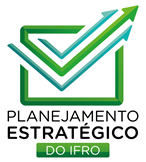 Média ponderada dos critérios:
Critério 1: (10%) Percentual de computadores modernizados (5 anos ou inferior)
Critério 2: (10%) Percentual de setores atendidos por impressora em rede
Critério 3: (20%) Percentual de área coberta por internet sem fio
Critério 4: (20%) Relação entre o número de computadores (desktops e notebooks) e o número de servidores
Critério 5: (10%) Percentual de setores com a quantidade de telefones adequada
Critério 6: (10%) Percentual de salas de aula com sistema de multimídia
Critério 7: (10%) Percentual de campi com sala de videoconferência
Critério 8: (10%) Percentual de laboratório didáticos com computadores adequados
Objetivo 15: Ampliar e consolidar a infraestrutura acadêmica, administrativa e tecnológica
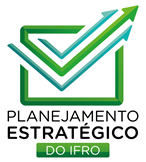 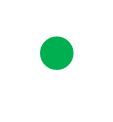 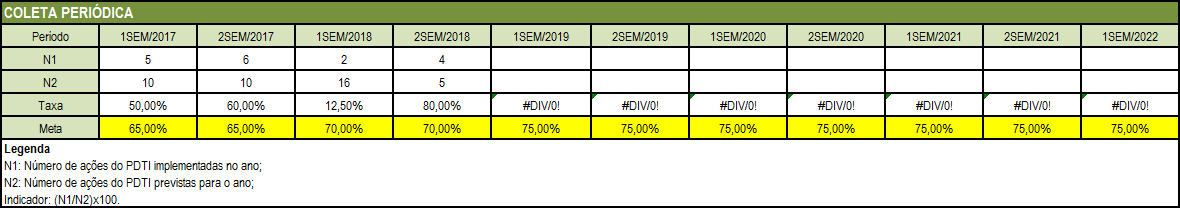 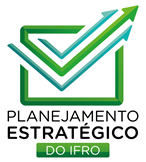 Mapa Estratégico – IFRO 2018-2022
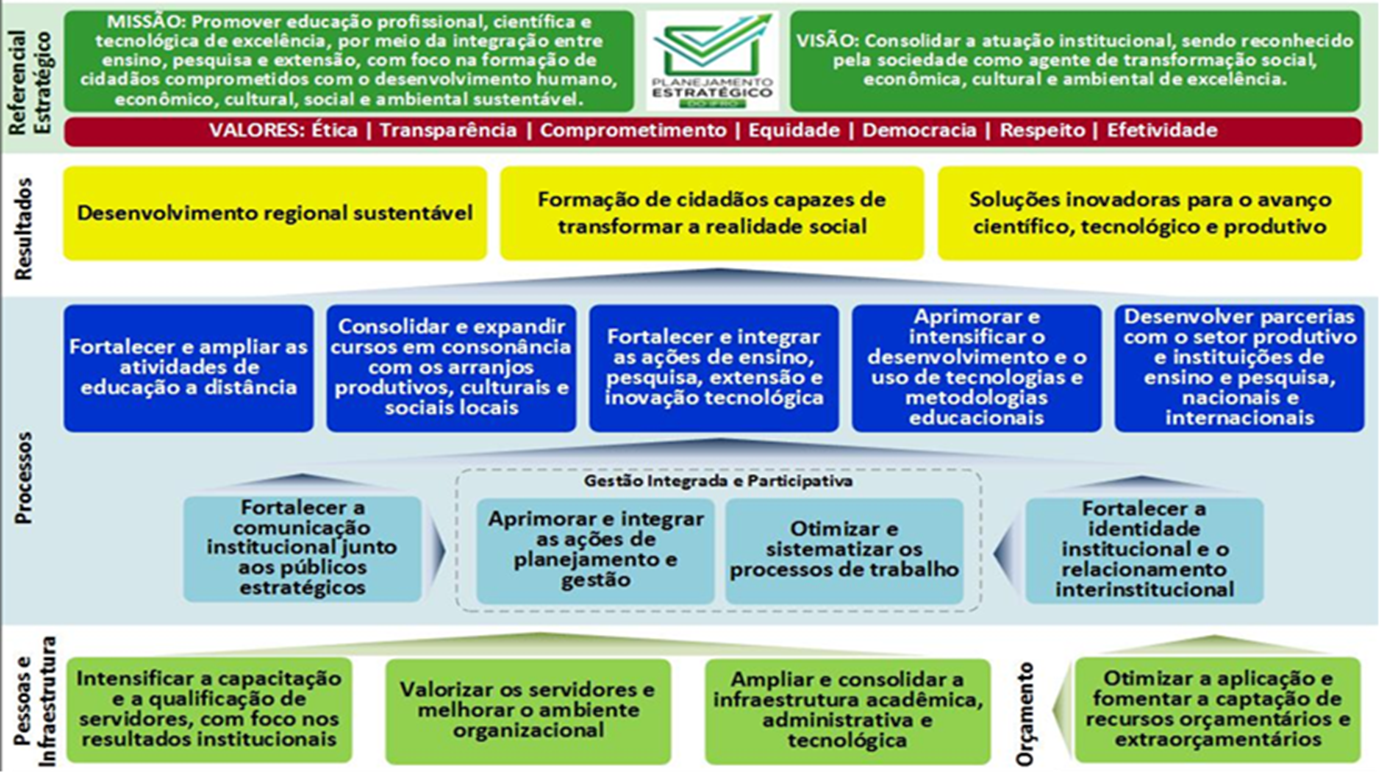 Objetivo 16: Otimizar a aplicação e fomentar a captação de recursos orçamentários e extraorçamentários.
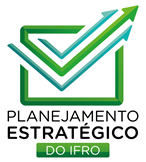 Não foi possível a coleta
Objetivo 16: Otimizar a aplicação e fomentar a captação de recursos orçamentários e extraorçamentários.
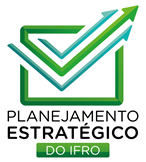 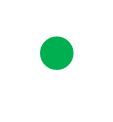 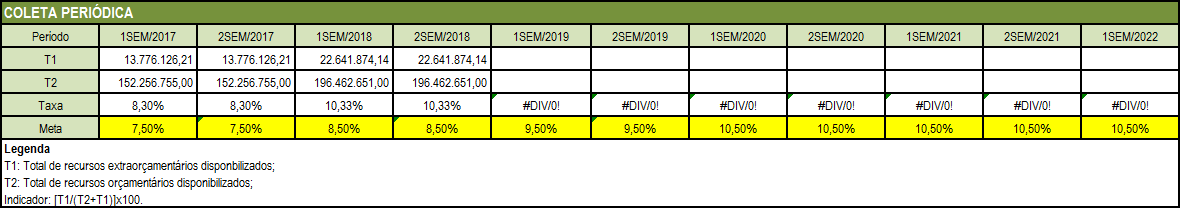 Objetivo 16: Otimizar a aplicação e fomentar a captação de recursos orçamentários e extraorçamentários.
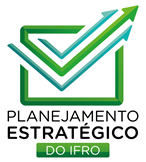 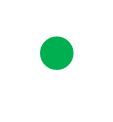 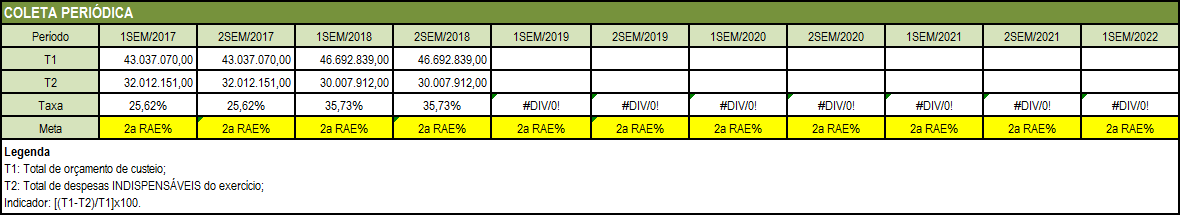 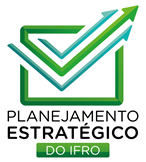 Panorama Geral da Coleta de Indicadores
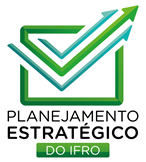 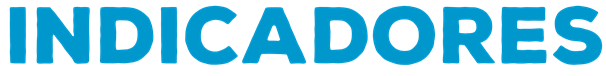 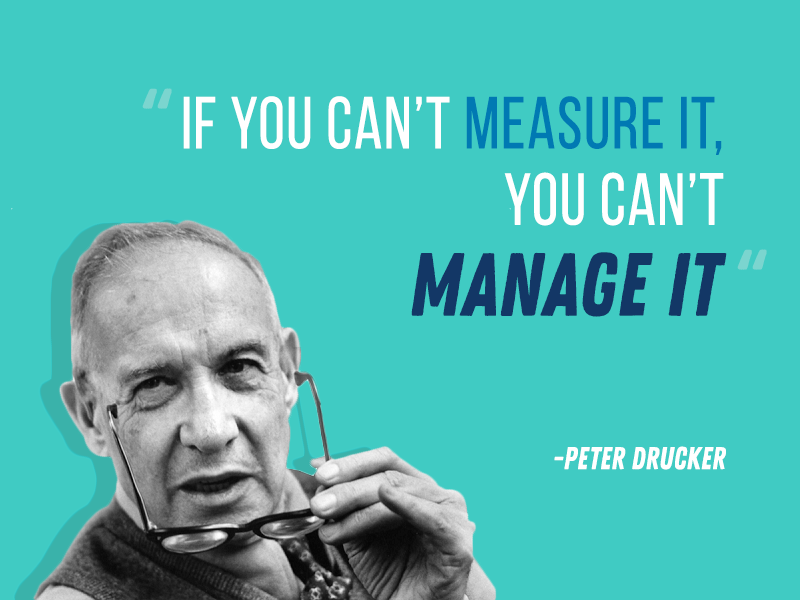 (Se você não consegue medir,você não consegue gerir)
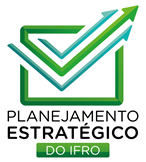 Obrigado!
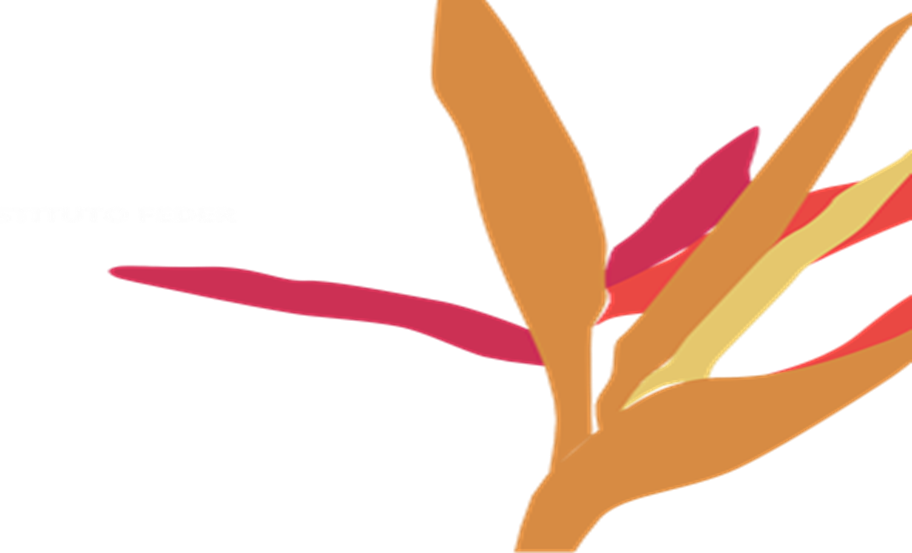 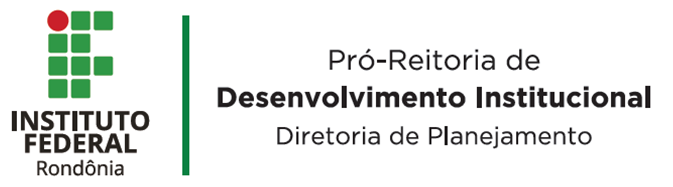 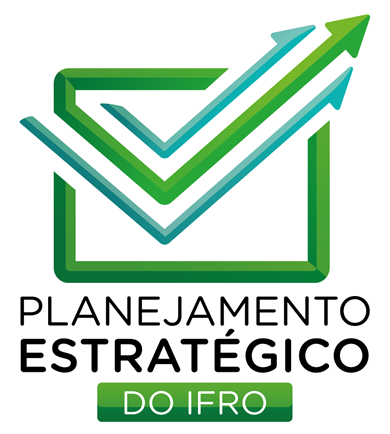 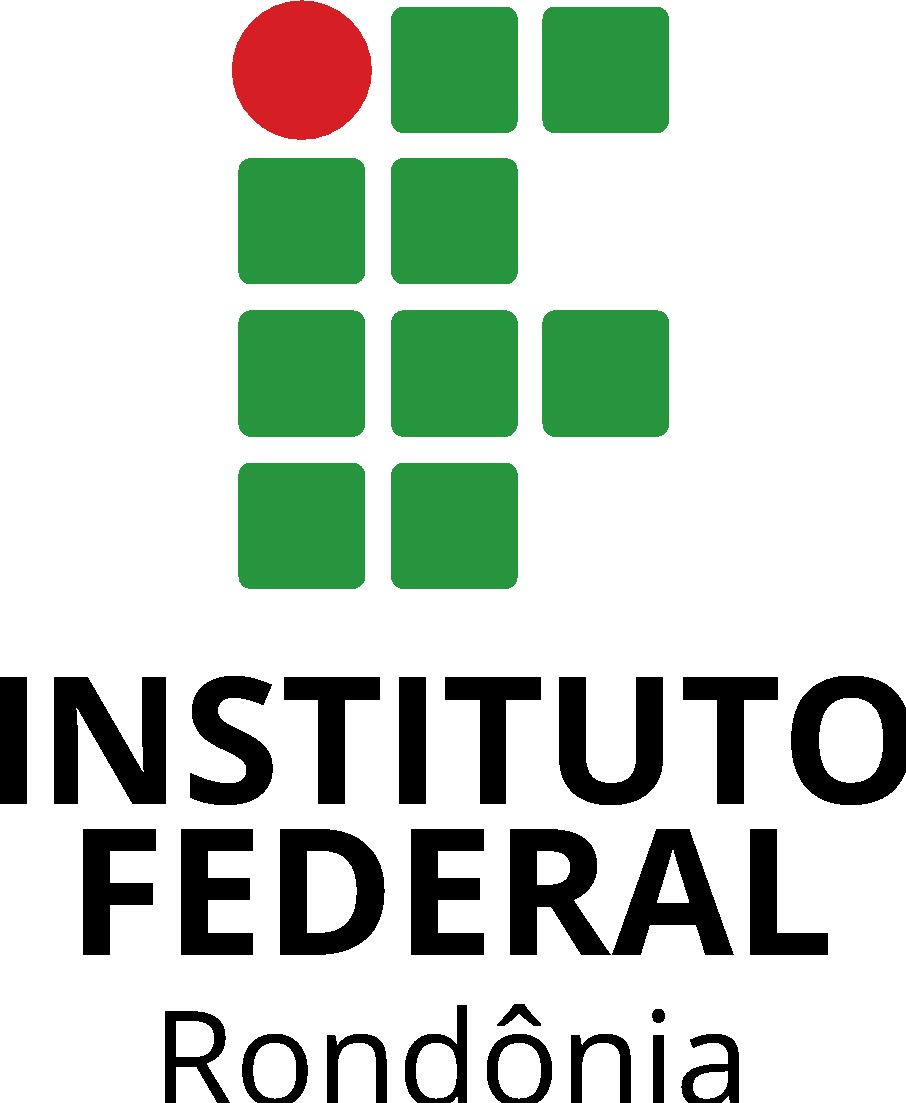 Pró-Reitoria de Desenvolvimento Institucional
Diretoria de Planejamento

prodin@ifro.edu.br / (69) 2182-9615
dplan@ifro.edu.br / (69) 2182-9632